How PIP Leveraging Works
Martin J. Zuidhof & Valerie L. Carney

PIP Leveraging Committee
July 23, 2020
Introduction
Available resources
The PIP Agreement
Leveraging Guidelines (Exhibit D)
Call for Applications
Leveraging Committee TOR
Application form
What is the PIP?
… an industry-academia-government consortium platform for
supporting and advancing research
knowledge and technology transfer activities 
mentoring students as poultry professionals 
that will contribute to the sustainability of the poultry sector. 

The PIP is not a legal entity or a legal partnership. 

The PIP differs from what was previously known as the Poultry Research Centre* (PRC), whose membership was limited to University of Alberta, Alberta Agriculture and Forestry and the poultry industry.
*University of Alberta Poultry Research Centre will hereafter refer to the academic unit at the University of Alberta
PIP Partners1
Alberta Agriculture and Forestry
University of Alberta
Egg Farmers of Alberta
Alberta Hatching Egg Producers
Alberta Turkey Producers
Alberta Chicken Producers
Egg Farmers of Canada
Burnbrae Farms
Maple Leaf Foods
Peavey Industries
1current, and founding partners
The PIP Mission
PIP’s overall mission is to operate as a consortium of the poultry industry, government and academia to foster a healthy Canadian poultry enterprise through excellence in research and innovation, knowledge management, technology transfer and mentoring tomorrow’s poultry professionals.
The PIP Goals
These reflect the establishment and current structure of the PIP:
The PIP is a larger, high-impact, multi-stakeholder collaboration. 
The PRC is a vital and financially secure asset to the Canadian poultry industry and to the University of Alberta. Poultry unit and laboratory facilities are well resourced, strategically managed and improved, and well utilized for both research and education. 
The PIP fosters leading-edge poultry research and knowledge in a working environment that is supportive and respectful. 
A model graduate and undergraduate program, currently housed at the University of Alberta, which has PIP Partners collaborating to educate and mentor Canada’s future poultry professionals.
The PIP is a recognized global hub for poultry research, knowledge generation and dissemination, and technology transfer that supports Canada’s poultry enterprise to continuously improve. 
The PIP is well known and respected in Canada and internationally for its mission, innovative programs and accomplishments, and as a credible public source for poultry-related information. 
The PIP and the University of Alberta PRC helps to conserve the diversity of Canada’s poultry genetics though the PRC’s Heritage Breeds Program in order to better understand and benchmark the impacts of genetic change.
Leveraging Committee
The PIP Leveraging Committee is one of four PIP committees. 

The PIP Leveraging Committee is comprised of one representative from each industry partner

It’s role is to review applications, in accordance the Leveraging Guidelines, for the allocation of monies from the PIP Fund for use as leveraging funding for a research, education or extension project of a PIP Partner that aligns with the PIP Program.
Leveraging Committee
Purpose
To guide the direction of PIP-supported activities by deciding on projects that will leverage PIP (industry) funds

Objectives
The PIP leveraging committee will determine which projects receive industry support in the form of matching
To define processes that are fair, auditable, and consensual
To maximize the leveraging opportunities of the PIP fund to advance the PIP program.
The PIP Fund
Intention

To support activities that align with the PIP Program. 

That a portion of the PIP Fund will be leveraged to maximize the value of industry contributions to the PIP Fund.
Benefits of the PIP Fund Matching Program
Contributions by PIP Partners committed as part of the PIP Agreement provide platform-level cash support for poultry research, and this can now be demonstrated via the PIP Fund Matching Program. 
Granting agencies often have a requirement to demonstrate industry support in research proposals. 
Matching / leveraging of the PIP Fund will increase beneficial outcomes for the Canadian poultry enterprise.
What the PIP Fund Matching Program IS
Demonstrated industry cash support for University of Alberta Poultry Unit HR resources that allow poultry research projects to proceed. 
You can demonstrate (in an auditable way) to other funders that the poultry industry (via PIP) supports your specific project with industry-sourced cash.
Cash resources for projects related to the PIP Program such as 
Tech transfer, commercialization, and communication
Collaboration
HQP training
Heritage genetics
some specific examples could include internships, video production, travel, etc.
What the PIP Fund Matching Program IS NOT
A PIP-supported technician to run your project.
You do not actually get your own PIP technician. The PIP technicians support all poultry research at the University of Alberta, including that described in your project, a.o.
Animal care and monitoring
Instrumentation
Facility operation, cleaning and maintenance


NOTE that if the PIP did not support the 2 poultry unit technicians, you would need to hire positions yourself to keep the poultry unit running.
The PIP Fund
Project PI
PIP Partner
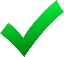 PIP Partner
PIP Principal Investigator
Project PI
Project applications
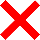 PIP Partner
Contribution agreements
Project PI
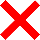 PIP Partner
Leveraging Committee
Project PI
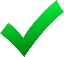 PIP Fund
PIP program expenses
Tech transfer
PIP sub-grant
PIP technicians
PIP sub-grant
Training
Etc.
NOTE: PIP technicians will report to the PIP PI (NOT Project PI)
Opportunity to Leverage
Eligible Expenses in the PIP Fund
Research
Tech transfer 
Training, e.g.
Internships
Demonstrations
Student-led farm
Genetic conservation
Public education
Collaboration
Expenses must align with
PIP Program priorities
Funder eligible expenses

If the expense aligns with both, and is an auditable part of the project, it is eligible
NOTE: Don’t forget quota (if applicable) in your applications and budgets as industry in-kind
Eligibility
Any PIP Partner that is conducting a research, education or extension project that aligns with the PIP Program is eligible for matching money held in the PIP Fund.
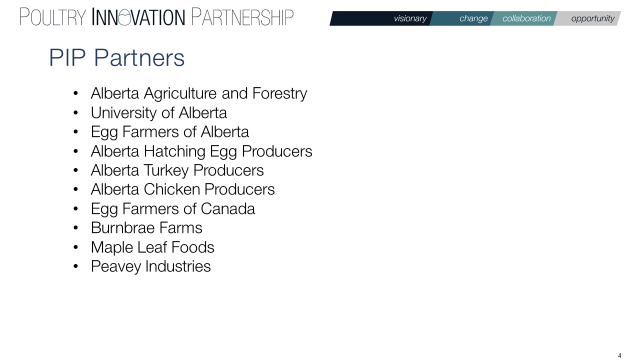 What the PIP Fund Matching Program IS
Demonstrated industry cash support for University of Alberta Poultry Unit HR resources that allow poultry research projects to proceed. 
You can demonstrate (in an auditable way) to other funders that the poultry industry (via PIP) supports your specific project with cash.
Cash resources for projects related to the PIP Program such as 
Tech transfer, commercialization, and communication
Collaboration
HQP training
Heritage genetics
some specific examples could include internships, video production, travel, etc.
Revisiting…
What the PIP Fund Matching Program IS NOT
A PIP-supported technician to run your project.
You do not actually get your own technician. The PIP technicians support all poultry research at the University of Alberta, including that described in your project. 


NOTE that if the PIP did not support the 2 poultry unit technicians, you would need to hire positions yourself to keep the poultry unit running.
Revisiting…
Benefit to Applicant (Project PI)
Think of the project’s budget as the total list of resources required for a project.
PIP technicians are one of the resources required to complete research projects. They a.o.
Feed birds 
Monitor birds and environmental conditions
Provide instrumentation support
Prepare, clean, and sanitize facilities
Manage pests
Keep records
Though necessary, these costs have usually not been included in research budgets. 
If the scope of a project includes PIP technicians, support for PIP technicians is as legitimate an expense as a graduate student stipend.
So what? PIP support is a way to show real cash support in your project budget. 
If the cost of the PIP technician is 1/3 of your budget, you can demonstrate that industry is already supporting 33% of your project expenses with cash.
Resources Available for Matching
PIP technicians
The primary benefit to you as a researcher applying to this program is to demonstrate industry cash support for your project. The Project PI must
Include a realistic PIP technician cost in their proposal (see Table 1)
Pay the PIP technician(s) from the sub-grant speed code. This speed code links the cost of the PIP technician expense to the PI’s project.
NOT manage the work of the PIP technicians
Cash resources for PIP strategic initiatives
Cash is also available to support project expenses, including but not limited to education, mentoring, collaboration, technology transfer, and commercialization projects (see Table 1). Cash awards will also be sub-granted from the PIP Fund. 
The cash must be spent on approved activities, supplies, or services.
Table 1. PIP Resources for Matching
1Includes overhead at 13.3333%
2per FTE for Poultry Unit technician salary + benefits (+ overhead)
Process
Call for applications
PI from one of the PIP Partners submits the application
Application must align with the PIP program
Identifies PIP Fund as a discrete industry funding source
PIP Leveraging Committee 
Reviews applications
Approves an amount equal to or less than the request
May specify the expense categories, e.g.
Technician
Non-technician
Notifies PIP PI of their decision
PIP PI
With RSO/Finance establishes PIP fund sub-grant speed code for Project PI
Project PI
Pays PIP expense from sub-grant speed code
Technician (non-negotiable)
Non-technician (more flexible)
Conducts project, and adheres to all reporting expectations
Application consists of 2 parts: 
PIP Matching Fund Application form
Application (as submitted) to other funder
NOTE: The process is auditable, i.e. the funds can only be sub-granted and matched once
Sub-Grant Account Holder
UA Faculty members can be PI for grants and sub-grants
Non-UA project PI can access to PIP activity (project) via collaboration with someone who can hold a UA financial account (e.g. PIP PI)
E.g. Nutrition Research led by DR Korver
DRK holds sub-grant speed code
E.g. Student Training – collaborate with FE Robinson
FER holds sub-grant speed code
E.g. Ag Canada – collaborate with BL Reimer
PIP PI holds sub-grant speed code
Timeline
PIP Leveraging Committee will meet quarterly (subject to applications being submitted)
An application schedule will be published on the PIP website (similar to ACUC-L)
Applications will be due 4 weeks prior to the Leveraging Committee meeting
The Leveraging Committee decision will be communicated to applicants one week after the Leveraging Committee meeting
FAQ
Can I apply any time?
Will there be a call for applications?
I am not U of A faculty. Can I apply?
Do I have to be a researcher to apply?
What if my project isn’t funded – does that jeopardize the Poultry Unit technicians?
Will the Poultry Unit Technicians work for me?
Will the Poultry Unit Technicians be over-allocated?
Will the first applicants get all the matchable resources?
What will this do to my project budget? I’ve never included Poultry Unit Technicians before.
FAQ
How will I know that a call for proposals has been sent?
Opt in to email by letting Dawn Hage know 
Sign up on PIP website
How will the payments be processed
All standard UA financial practices apply 
Depends on who Project PI is
UA Faculty member
Standard UA financial practices – for payment to PIP expenses only (e.g. technician)
Non UA PI
Invoice to UA for eligible expenses (approved by PIP PI)
Who is my contact in UA Finance?
Is there a limit to how much I can leverage?
Can I apply for multiple projects?
Will someone be able to ‘hoard’ the poultry unit technicians?